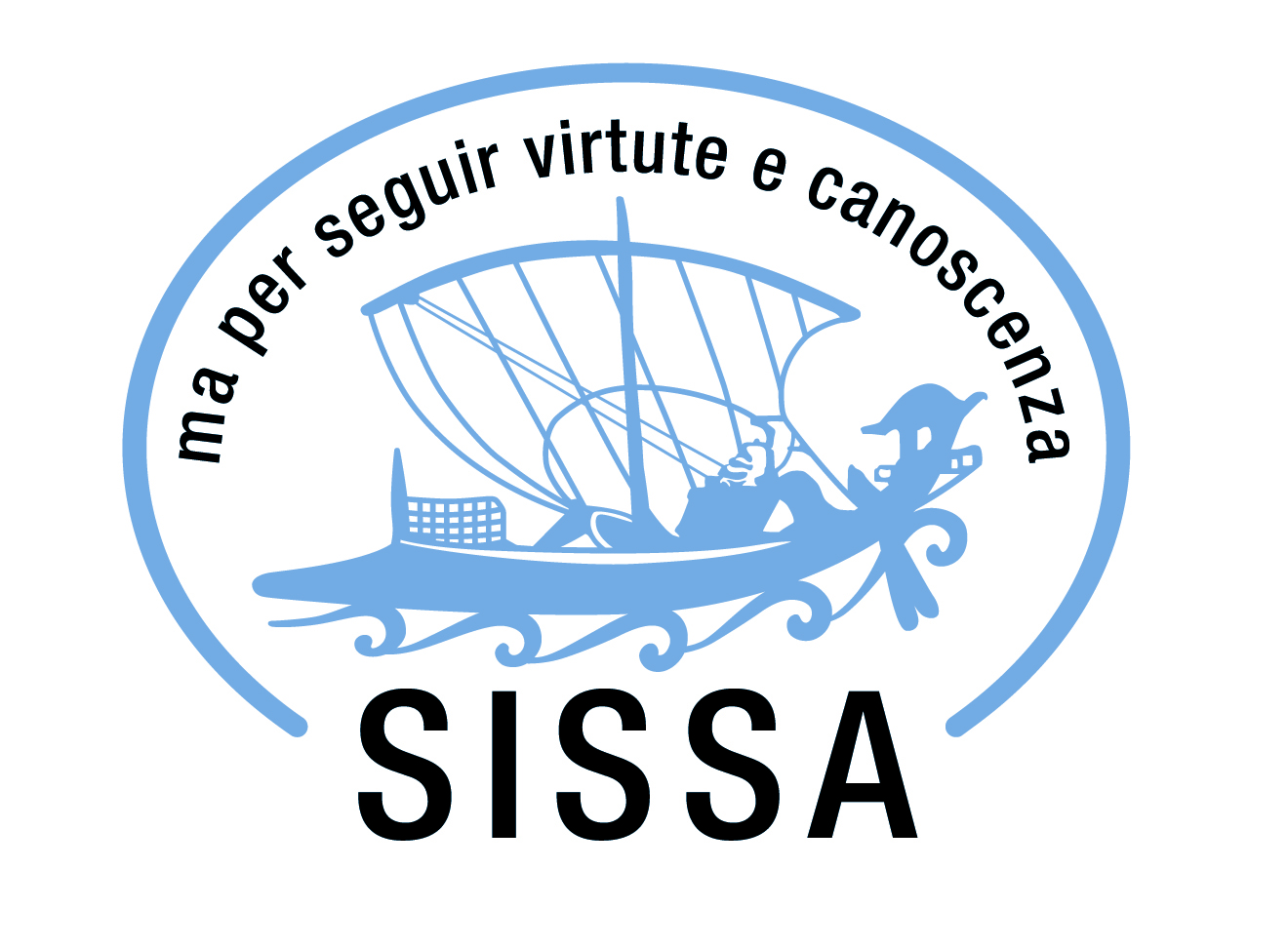 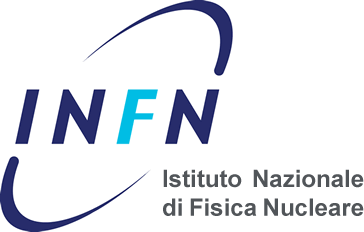 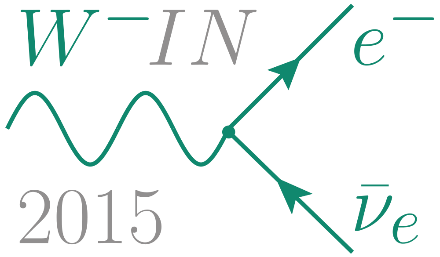 Determining the Dirac CP Violation Phasein the PMNS Matrix from Sum Rules
Arsenii Titov
in collaboration with I. Girardi and S.T. Petcov

SISSA and INFN, Trieste, Italy
25th International Workshop on Weak Interactions and Neutrinos
10 June 2015, MPIK Heidelberg, Germany
Outline
3-Neutrino Mixing
General Setup
Sum Rules
Predictions for the Dirac Phase
Conclusions


Based on   I. Girardi, S.T. Petcov, A.T., NPB 894 (2015) 733 [arXiv:1410.8056]
                 I. Girardi, S.T. Petcov, A.T., arXiv:1504.00658
Arsenii Titov
10 June 2015, WIN2015, MPIK Heidelberg
2
3-Neutrino Mixing
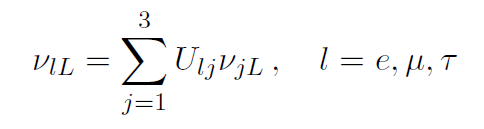 U is the Pontecorvo-Maki-Nakagawa-Sakata neutrino mixing matrix
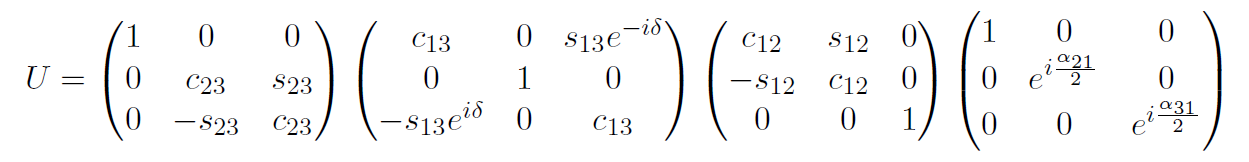 θ12 ≈ π/4 – 0.20
θ23 ≈ π/4 – 0.06
θ13 ≈ 0 + 0.15
Symmetry?
F. Capozzi et. al., PRD 89 (2014) 093018
Arsenii Titov
10 June 2015, WIN2015, MPIK Heidelberg
3
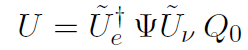 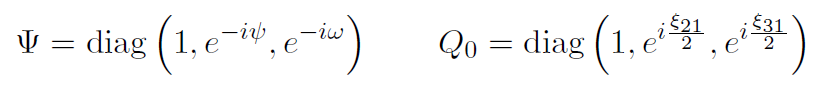 General Setup
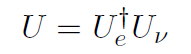 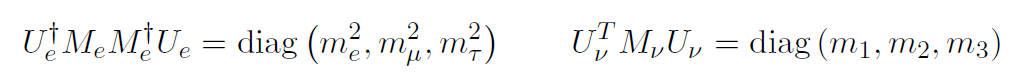 Me is the charged lepton mass matrix
Mν is the neutrino Majorana mass matrix
Ũe and Ũν are CKM-like 3×3 unitary matrices
Ũν is assumed to have a symmetry form which is dictated by, or associated with, a flavour (discrete) symmetry, e.g., A4, S4, A5, T’
Arsenii Titov
10 June 2015, WIN2015, MPIK Heidelberg
4
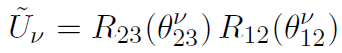 General Setup
Symmetry forms of Ũν : bimaximal, tri-bimaximal, golden ratio, hexagonal…
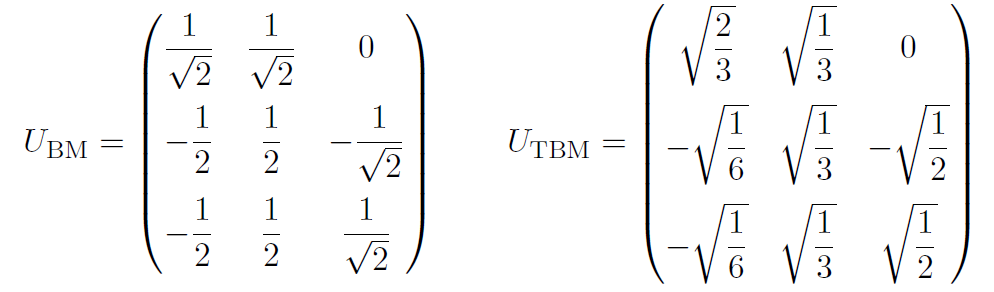 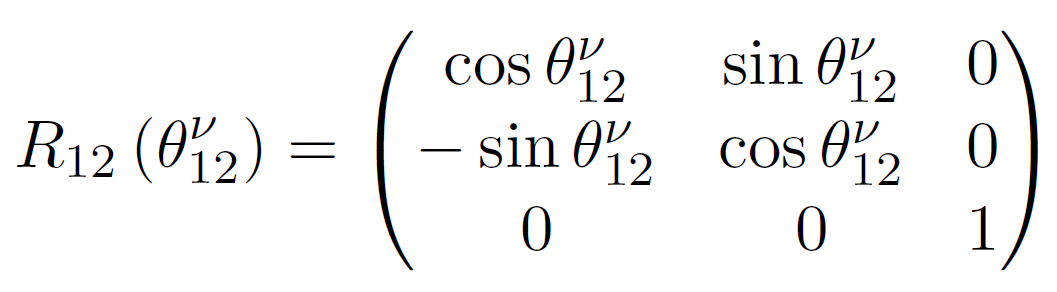 where
Tri-bimaximal (TBM)	A4/T’	θν12 = arcsin (1/√3) ≈ 35°
Bimaximal (BM)	S4	θν12 = π/4 = 45°
Golden ratio A (GRA)	A5	θν12 = arcsin (1/√(2+r)) ≈ 31°
Golden ratio B (GRB)	D10	θν12 = arcsin (√(3-r)/2) = 36°
Hexagonal (HG)	D12	θν12 = π/6 = 30°
θν23 = −π/4for all these symmetry forms
r is the golden ratio:r = (1 + √5)/2
Arsenii Titov
10 June 2015, WIN2015, MPIK Heidelberg
5
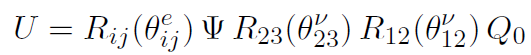 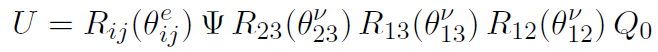 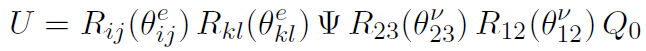 General Setup
Charged lepton corrections:
1 rotation
2 rotations
1 rotation + 3 rotations from the neutrino sector
=>  sum rules for cos δ, i.e., cos δ as a function of the observable mixing angles θ12, θ23, θ13 and the angles θνij, whose values are fixed
Arsenii Titov
10 June 2015, WIN2015, MPIK Heidelberg
6
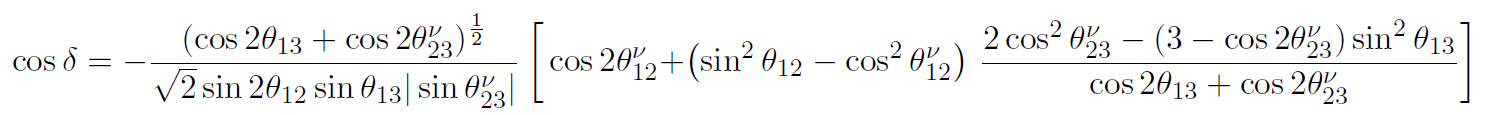 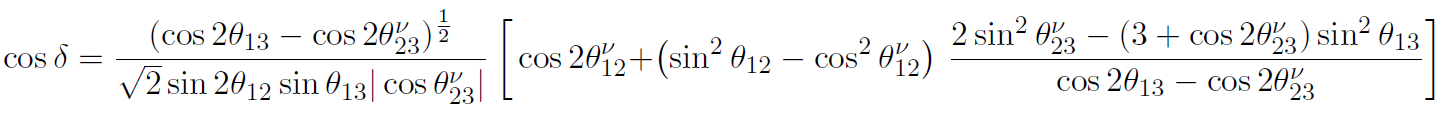 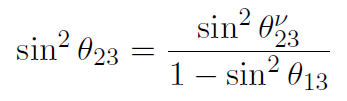 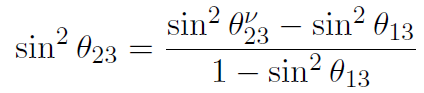 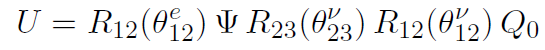 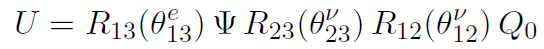 Sum Rules
1 rotation from the charged lepton sector
R12(θe12):
R13(θe13):
Arsenii Titov
10 June 2015, WIN2015, MPIK Heidelberg
7
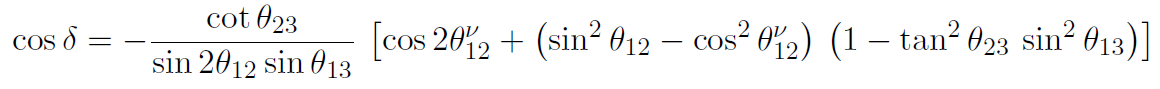 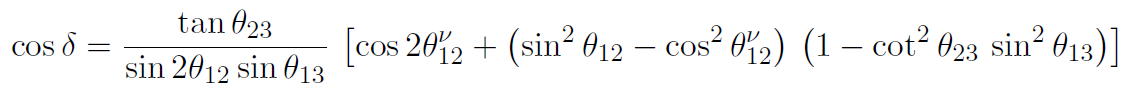 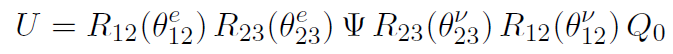 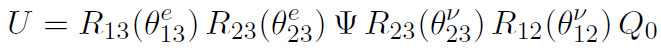 Sum Rules
2 rotations from the charged lepton sector
R12(θe12) R23(θe23):
S.T. Petcov, NPB 892 (2015) 400
R13(θe13) R23(θe23):
Arsenii Titov
10 June 2015, WIN2015, MPIK Heidelberg
8
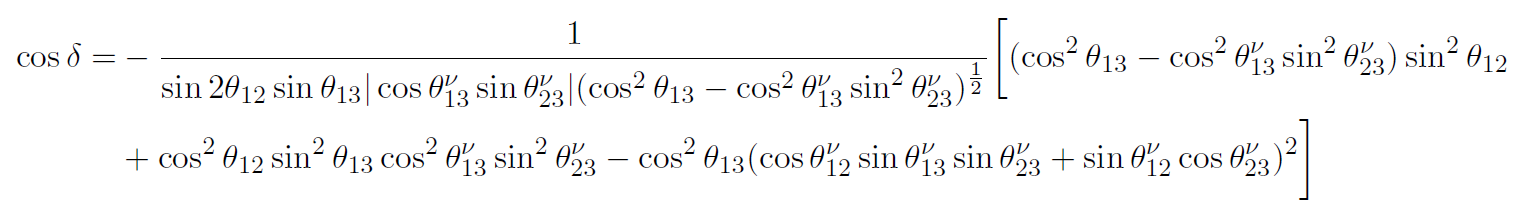 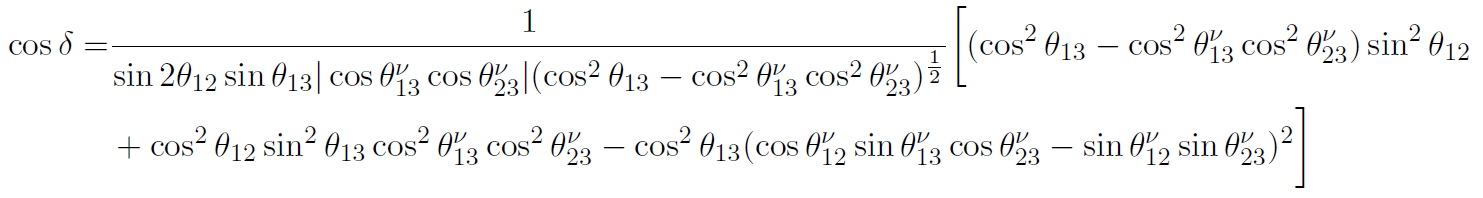 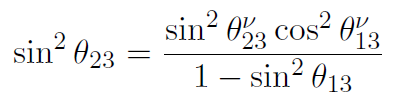 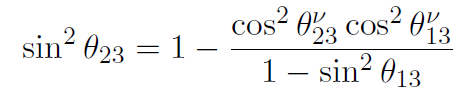 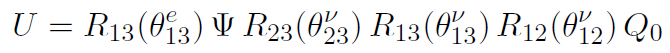 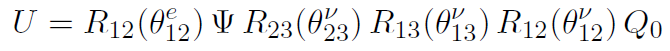 Sum Rules
1 rotation from the charged lepton sector + 3 rotations from the neutrino sector
R12(θe12):
R13(θe13):
Arsenii Titov
10 June 2015, WIN2015, MPIK Heidelberg
9
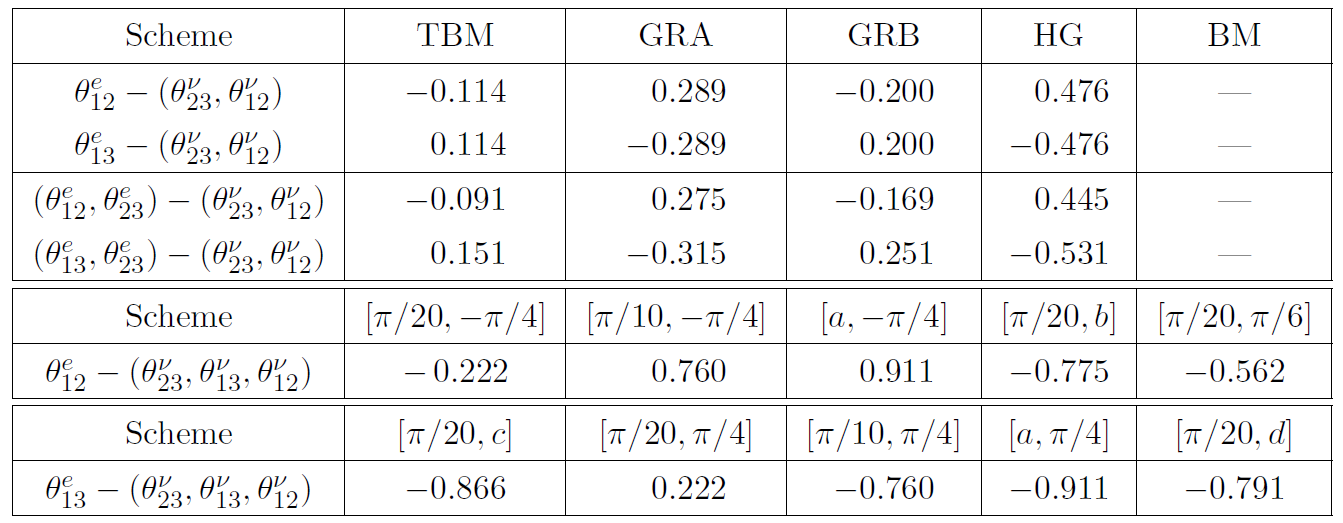 Predictions for cos δ
Using best fit values of mixing angles for NO neutrino mass spectrum
θν23 = −π/4	[θν13, θν12]
a = arcsin (1/3)   b = arcsin (1/√(2+r))   c = arcsin (1/ √3)   d = arcsin (√(3-r)/2)
Non-zero values of θν13:   F. Bazzocchi, arXiv:1108.2497                                        R.d.A. Toorop et. al., PLB 703 (2011) 447                                       W. Rodejohann and H. Zhang, PLB 732 (2014) 174
Arsenii Titov
10 June 2015, WIN2015, MPIK Heidelberg
10
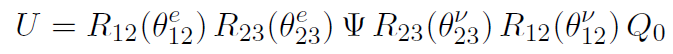 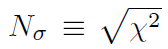 Predictions for JCP
R12(θe12) R23(θe23):
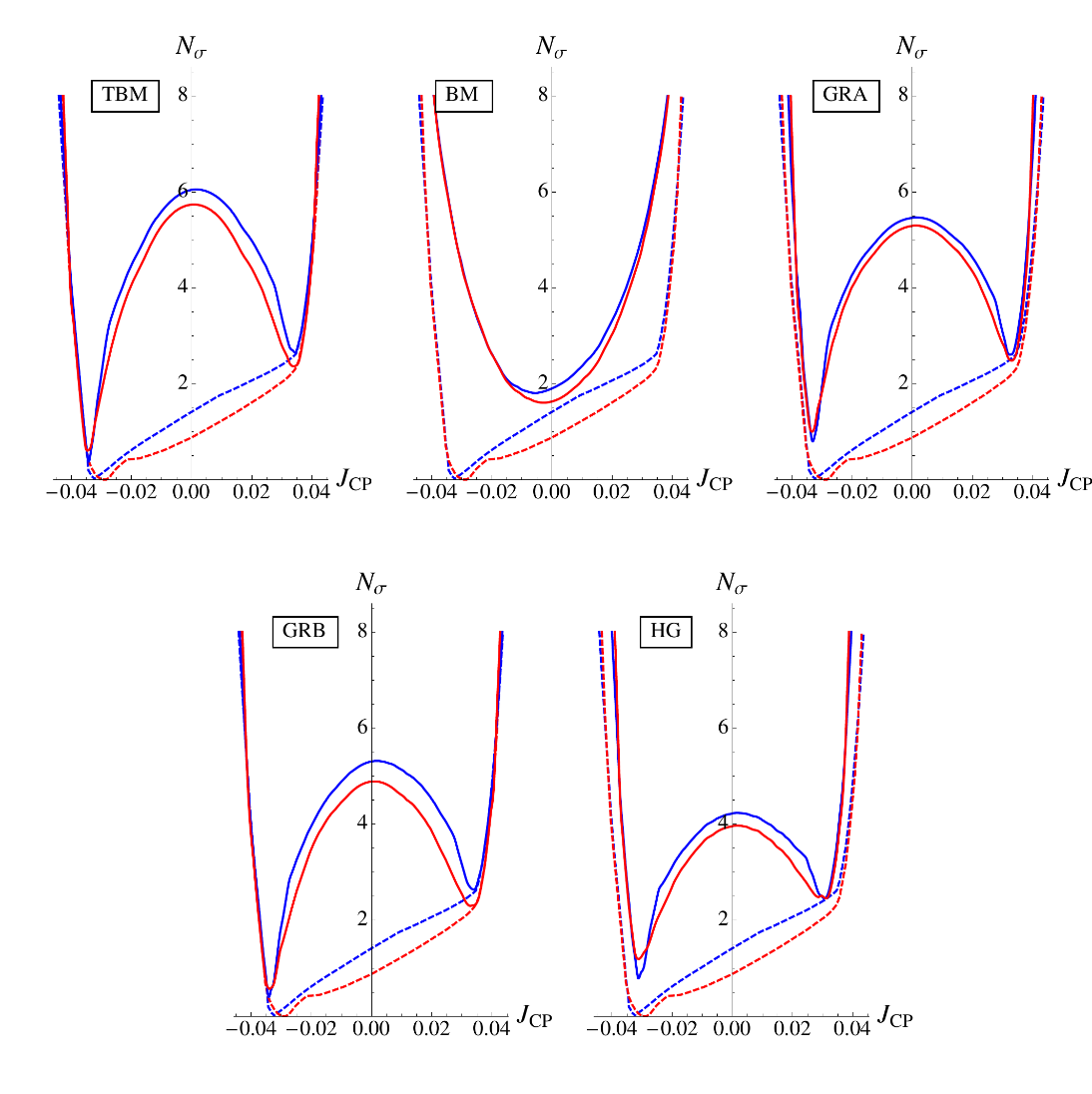 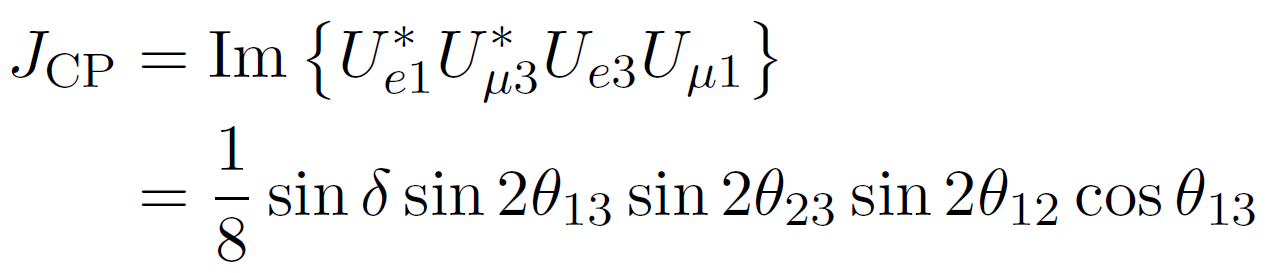 JCP determines the magnitude of CP-violating effects in neutrino oscillations
P.I. Krastev and S.T. Petcov, PLB 205 (1988) 84
NO scheme
IO scheme

NO global fit
IO global fit
Relatively large CP-violating effects in neutrino oscillations in the cases of TBM, GRA, GRB, HG: JCP ≈ -0.03,   |JCP | ≥ 0.02 @ 3σ 
and suppressed ones in the case of BM:JCP ≈ 0
Using latest results on sin2 θij and δ, obtained in global analysis of neutrino oscillation data in F. Capozzi et. al., PRD 89 (2014) 093018
Arsenii Titov
10 June 2015, WIN2015, MPIK Heidelberg
11
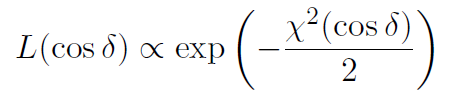 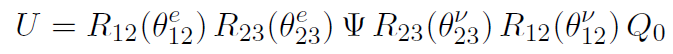 Predictions for cos δ
Statistical analysis: likelihood function
R12(θe12) R23(θe23):
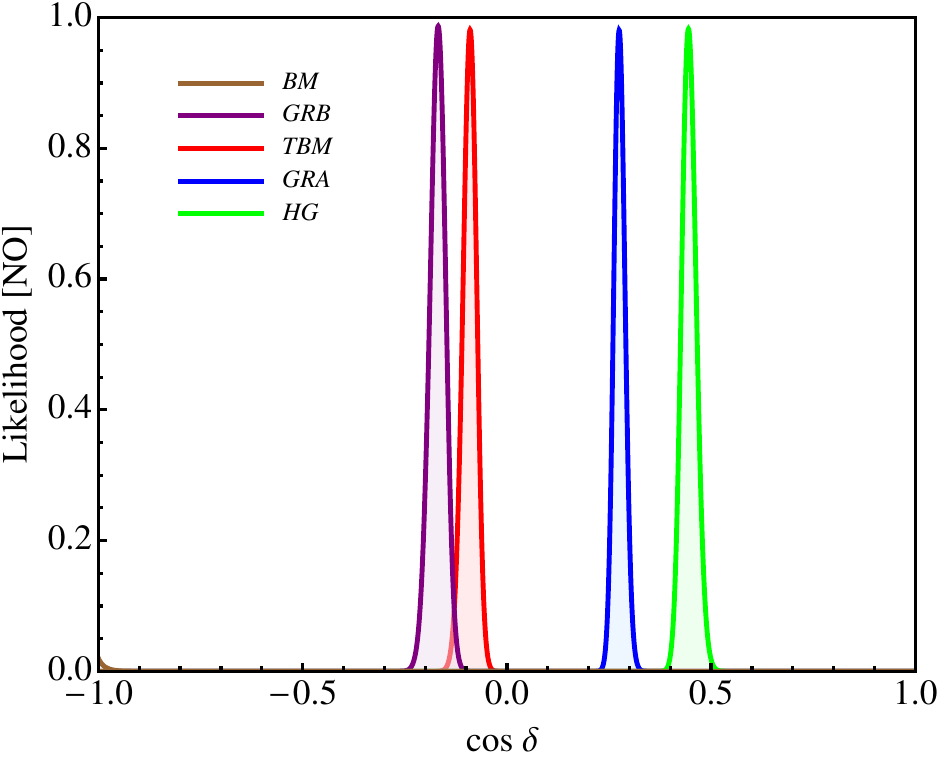 Precision with which δ can be determined is discussed in J. Evslin’s talk
Using prospective 1σ uncertainties on sin2 θij: 0.7% for sin2 θ12 (JUNO), 3% for sin2 θ13 (Daya Bay), 5% for sin2 θ23 (NOvA and T2K) + Gaussian approximation
Arsenii Titov
10 June 2015, WIN2015, MPIK Heidelberg
12
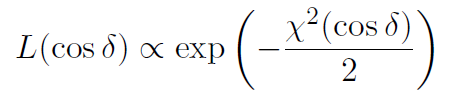 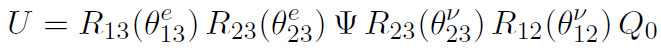 Predictions for cos δ
Statistical analysis: likelihood function
R13(θe13) R23(θe23):
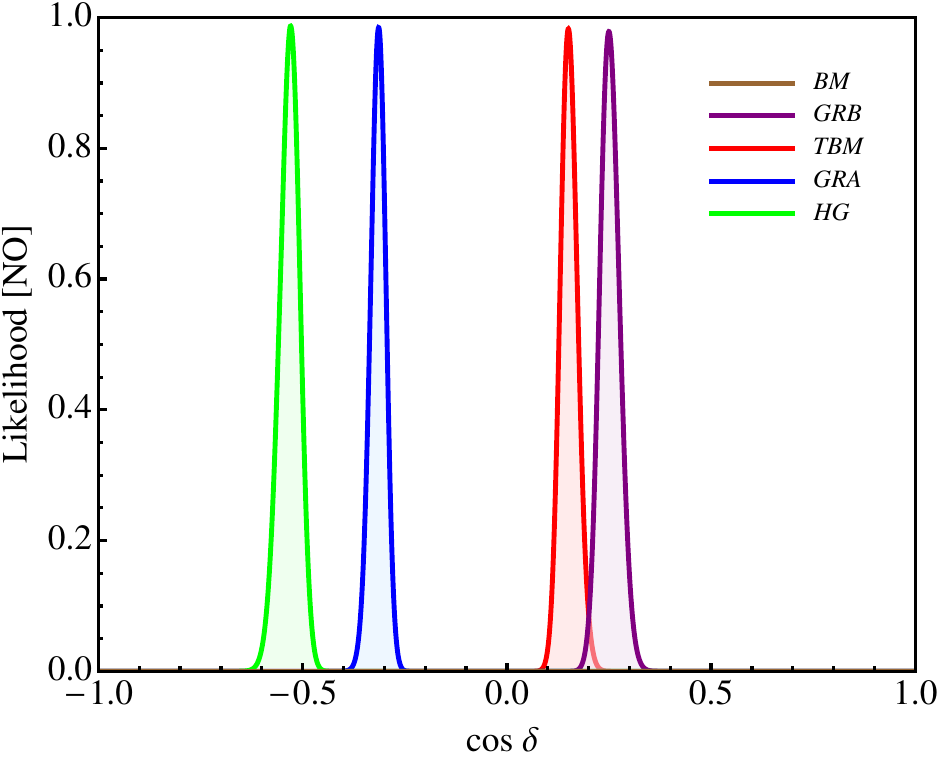 Using prospective 1σ uncertainties on sin2 θij: 0.7% for sin2 θ12 (JUNO), 3% for sin2 θ13 (Daya Bay), 5% for sin2 θ23 (NOvA and T2K) + Gaussian approximation
Arsenii Titov
10 June 2015, WIN2015, MPIK Heidelberg
13
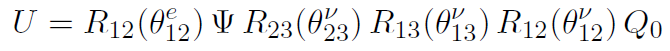 Predictions for cos δ
R12(θe12):
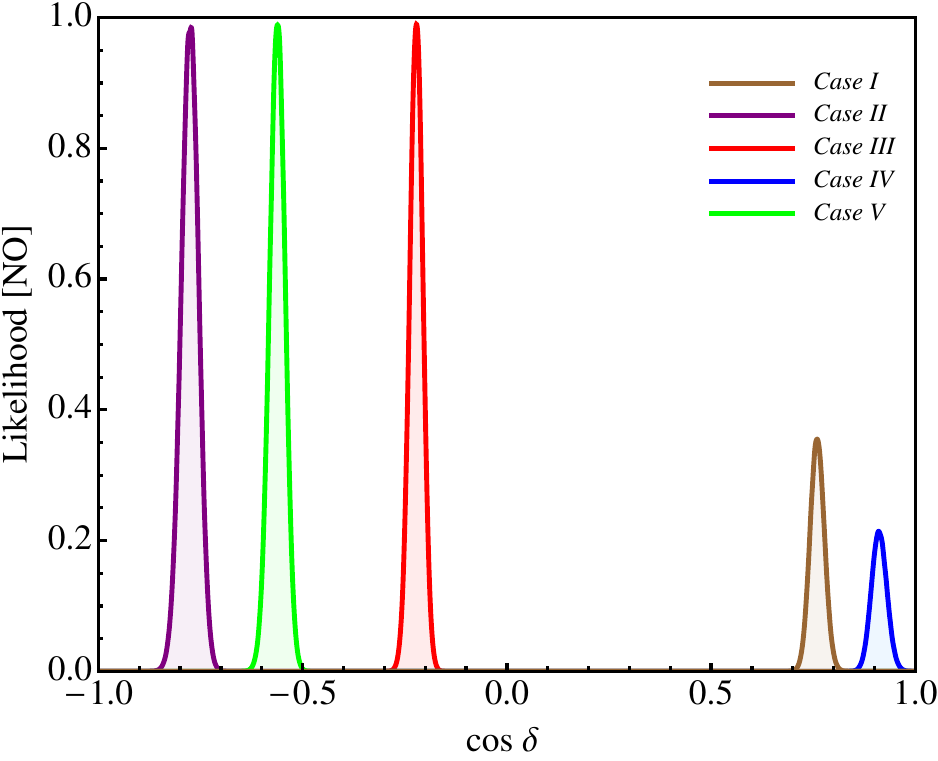 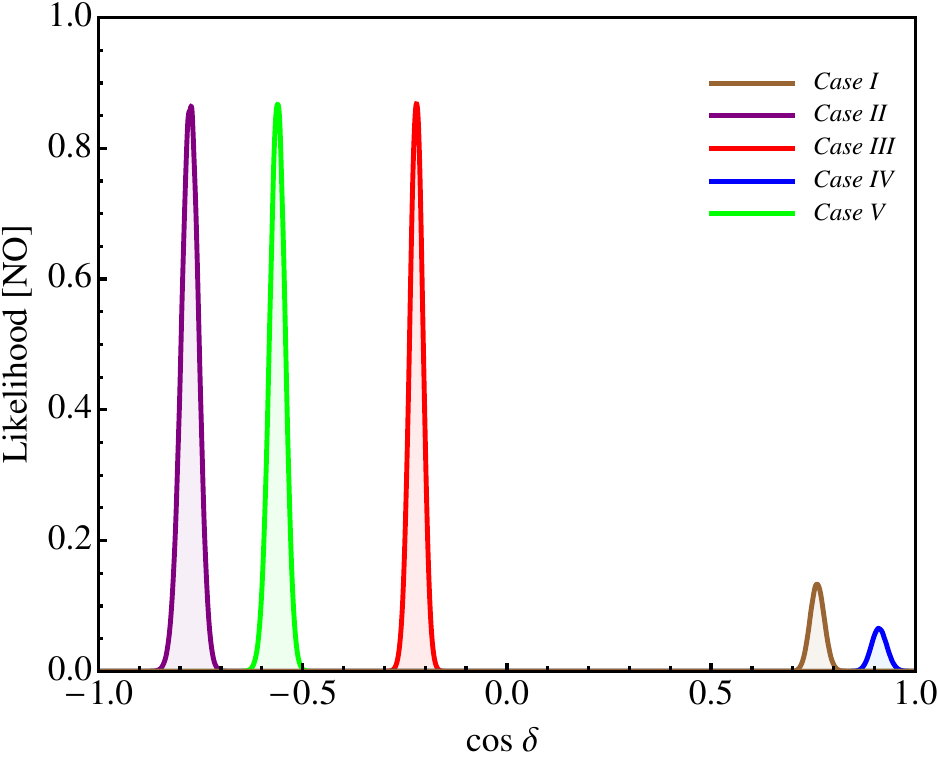 (sin2 θ23)pbf = 0.501
θν13 = π/20
(sin2 θ23)pbf = 0.488
θν13 = 0
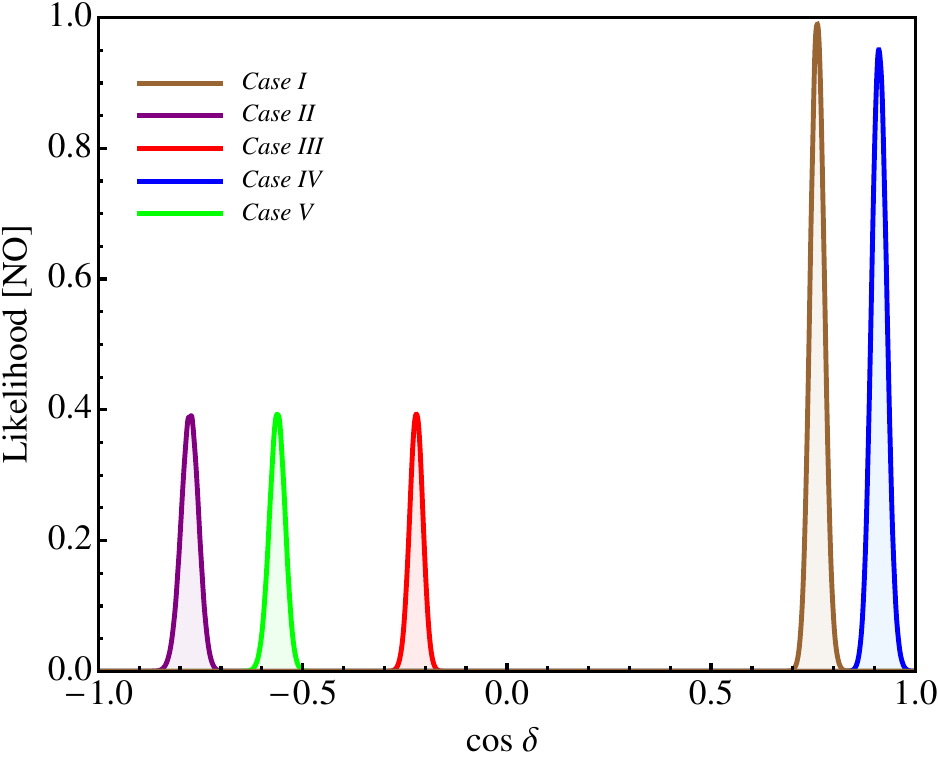 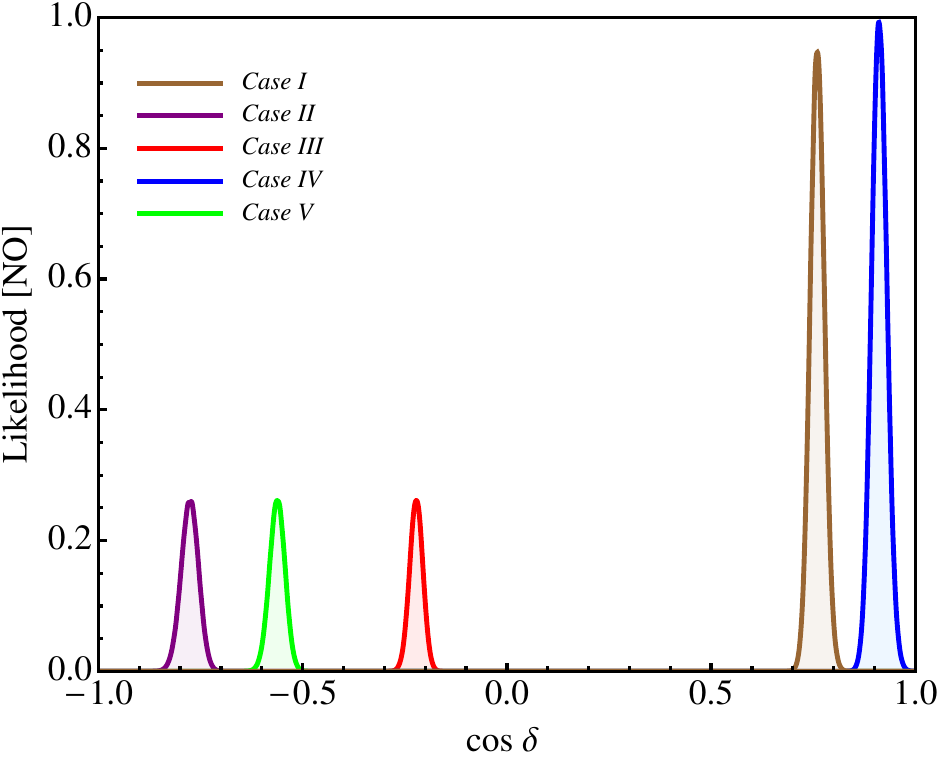 (sin2 θ23)pbf = 0.537
θν13 = π/10
(sin2 θ23)pbf = 0.545
θν13 = arcsin (1/3)
[θν13, θν12]:       Case I = [π/10, -π/4]     Case II = [π/20, arcsin (1/√(2+r))]                    Case III = [π/20, -π/4]     Case IV = [arcsin (1/3), -π/4]     Case V = [π/20, π/6]
Arsenii Titov
10 June 2015, WIN2015, MPIK Heidelberg
14
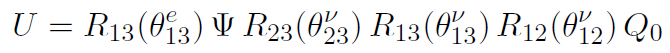 Predictions for cos δ
R13(θe13):
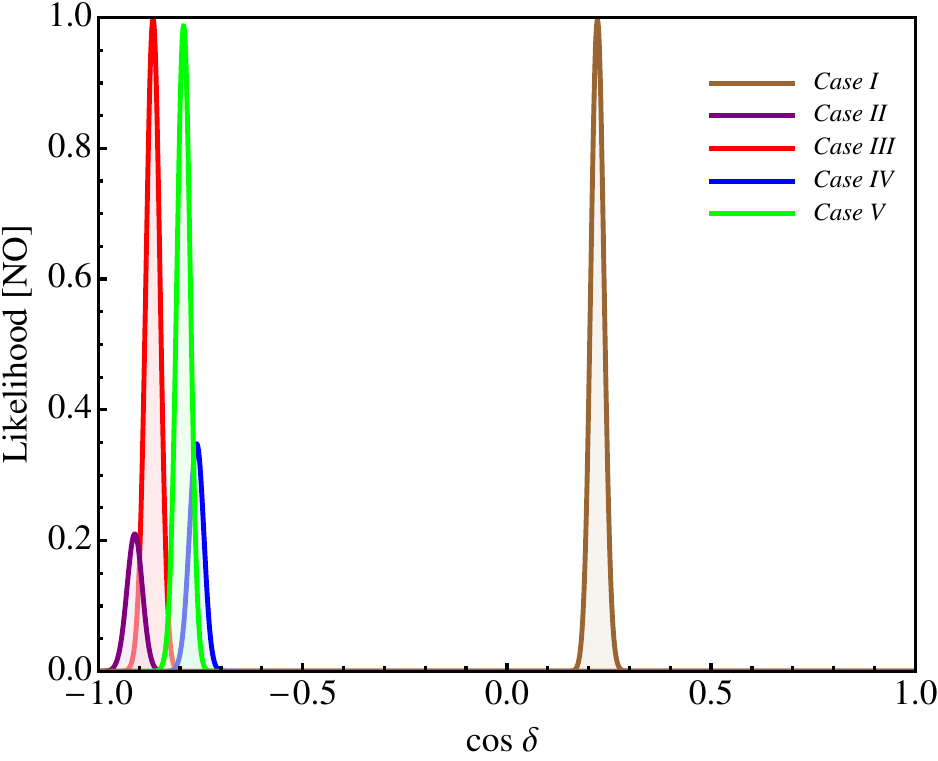 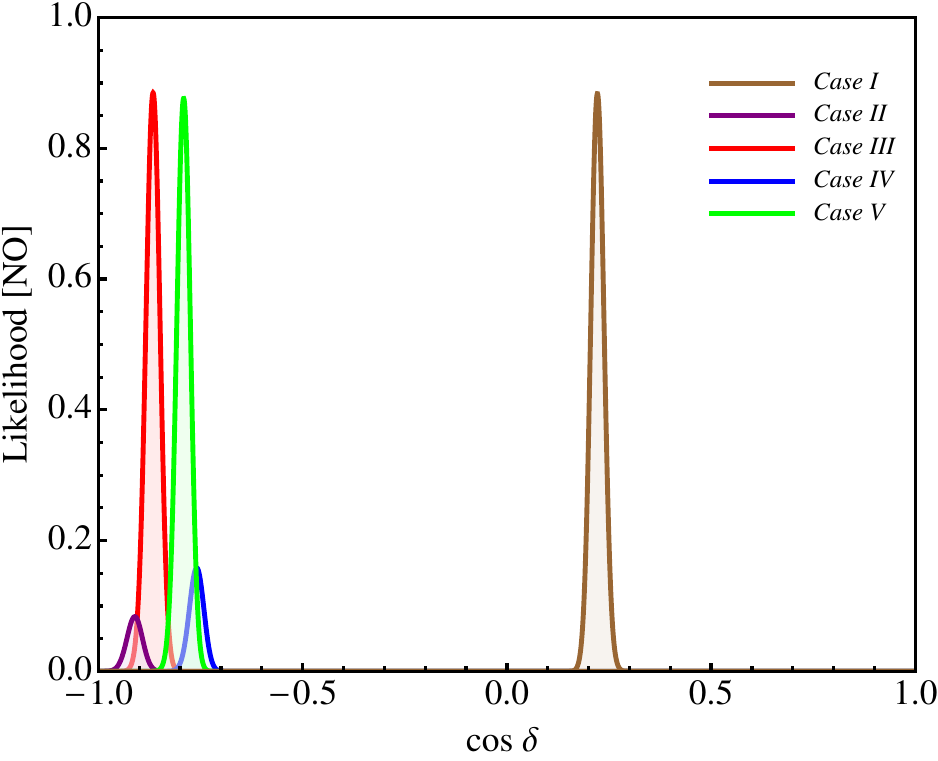 (sin2 θ23)pbf = 0.499
θν13 = π/20
(sin2 θ23)pbf = 0.512
θν13 = 0
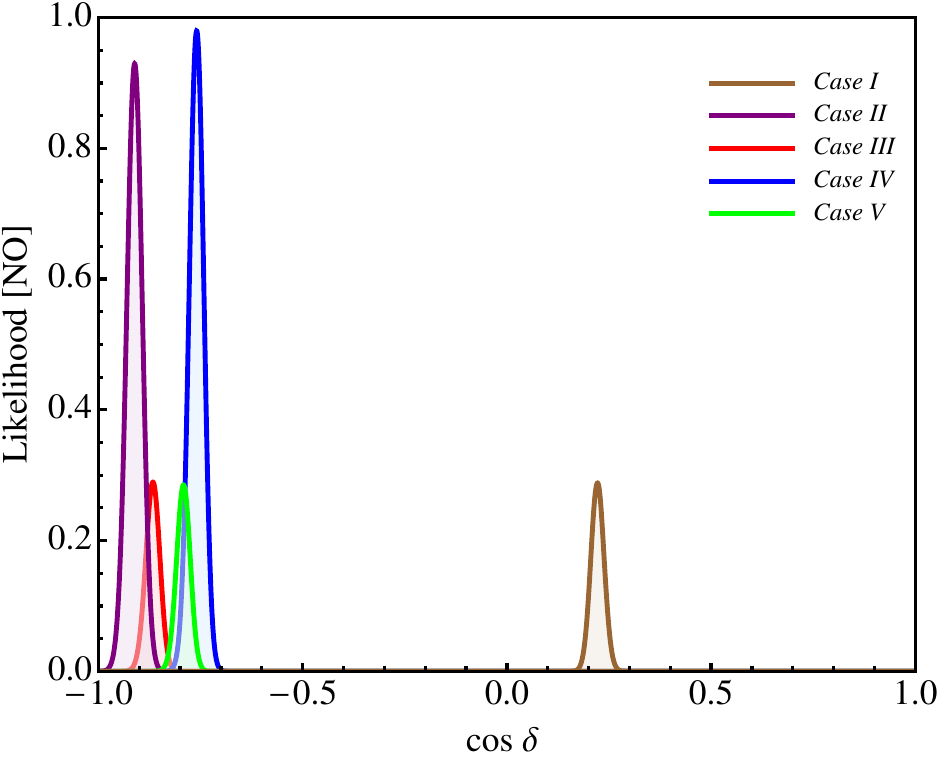 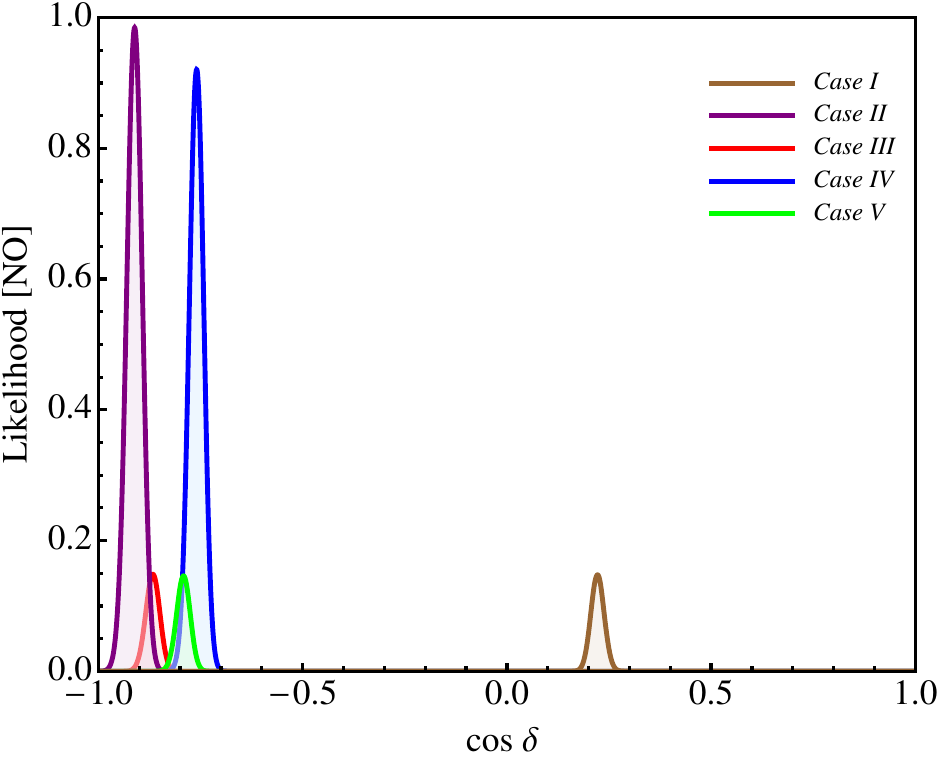 (sin2 θ23)pbf = 0.463
θν13 = π/10
(sin2 θ23)pbf = 0.455
θν13 = arcsin (1/3)
[θν13, θν12]:       Case I = [π/20, π/4]     Case II = [arcsin (1/3), π/4]     Case III = [π/20, arcsin (1/√3)]     Case IV = [π/10, π/4]     Case V = [π/20, arcsin (√(3-r)/2)]
Arsenii Titov
10 June 2015, WIN2015, MPIK Heidelberg
15
Conclusions
Exact (within the schemes considered) sum rules for cos δ
Relatively large CP-violating effects in neutrino oscillations in the cases of TBM, GRA, GRB, HG and suppressed ones in the case of BM
Measurement of δ along with an improvement of the precision on the neutrino mixing angles can provide an indication about the charged lepton mass matrix
Arsenii Titov
10 June 2015, WIN2015, MPIK Heidelberg
16
Conclusions
Sufficiently precise measurement of δ combined with prospective precision on the neutrino mixing angles can provide information about the existence of a new type of fundamental symmetry in the lepton sector
Arsenii Titov
10 June 2015, WIN2015, MPIK Heidelberg
17
Backup
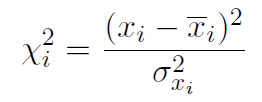 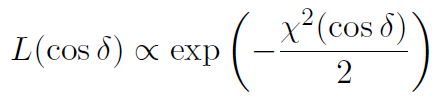 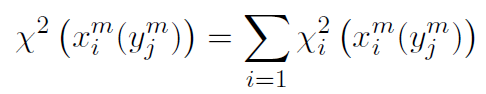 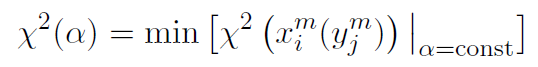 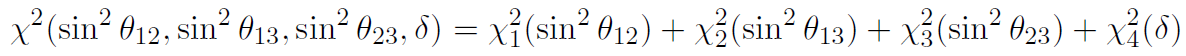 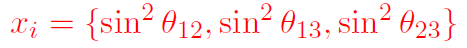 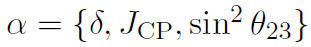 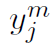 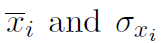 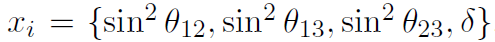 Statistical Details
χi2 being extracted from F. Capozzi et. al., PRD 89 (2014) 093018
Gaussian approximation:
Future:
are b.f.v. and 1σ uncertainties
and
are parameters of the scheme
Arsenii Titov
10 June 2015, WIN2015, MPIK Heidelberg
19
Statistical Details: Comparison
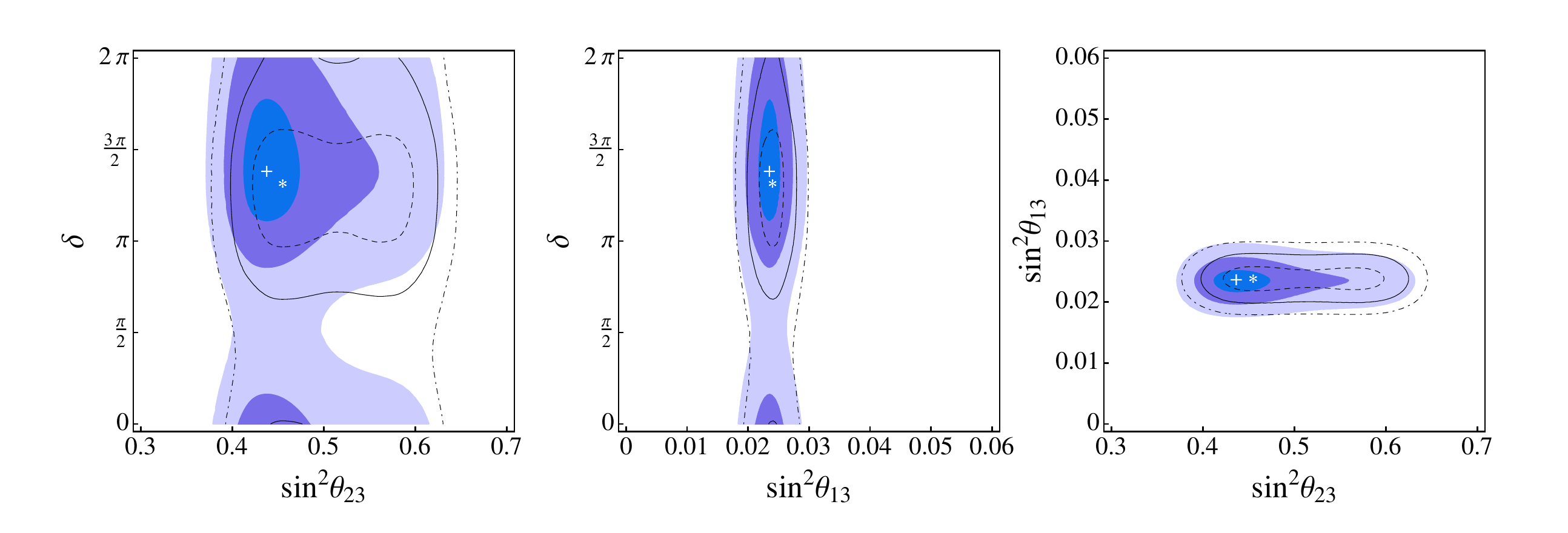 1)
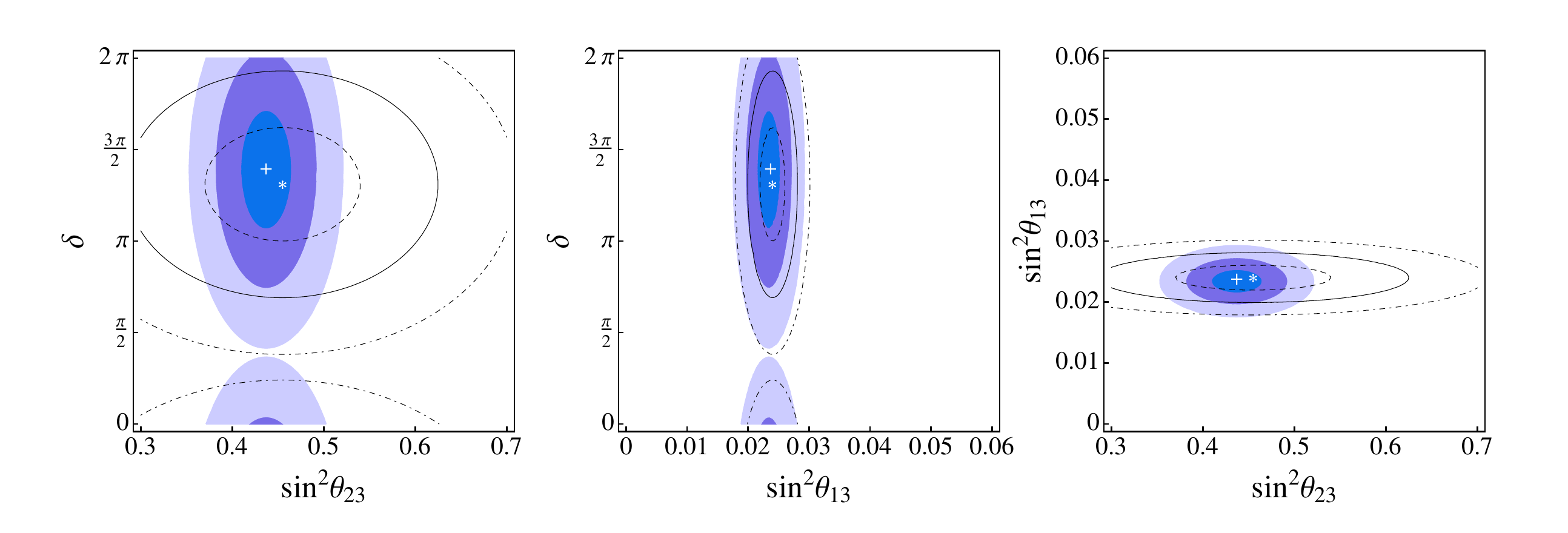 2)
Arsenii Titov
10 June 2015, WIN2015, MPIK Heidelberg
20
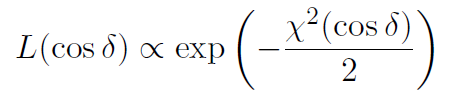 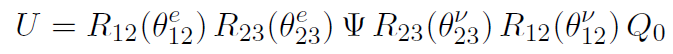 Predictions for cos δ
Statistical analysis: likelihood function
R12(θe12) R23(θe23):
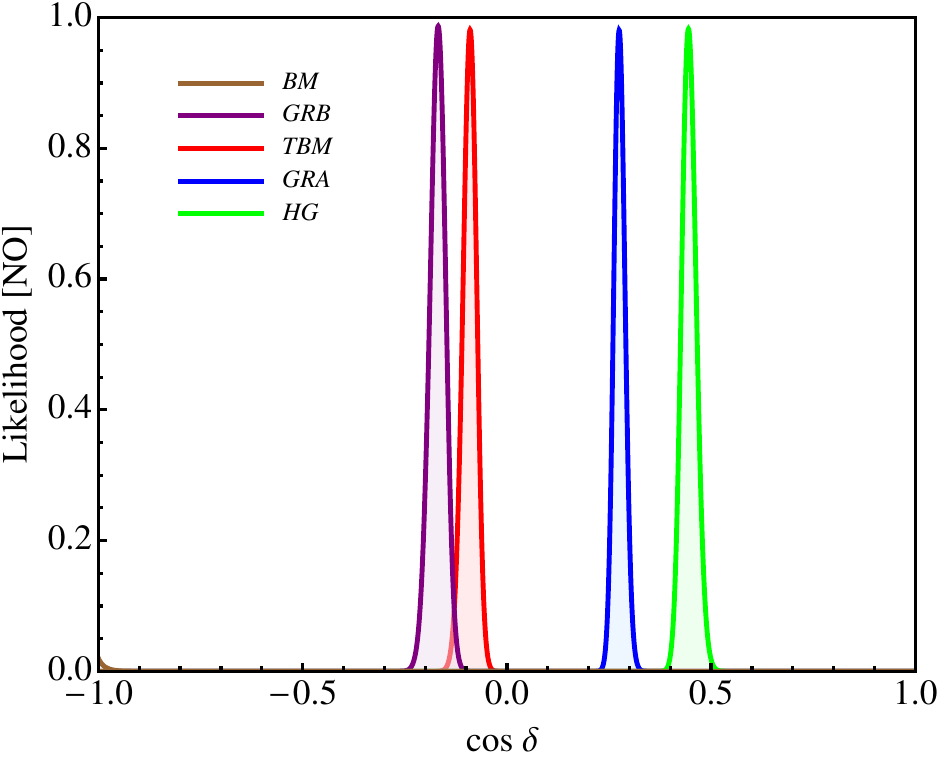 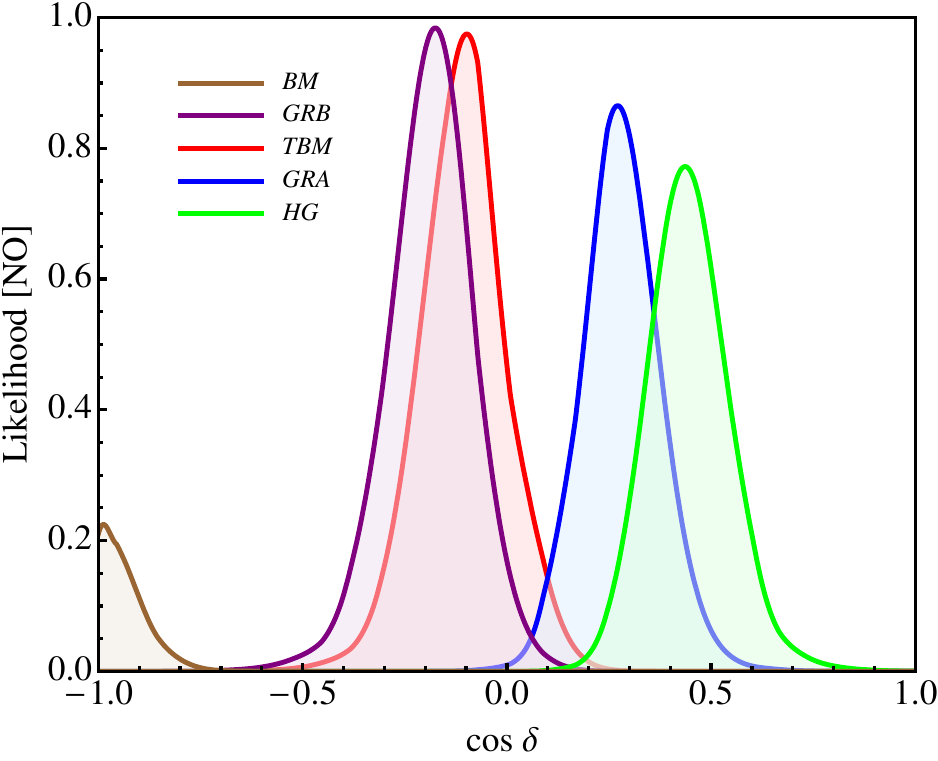 Using latest results on sin2 θij and δ, obtained in global analysis of neutrino oscillation data in F. Capozzi et. al., PRD 89 (2014) 093018
Using prospective 1σ uncertainties on sin2 θij: 0.7% for sin2 θ12 (JUNO)    3% for sin2 θ13 (Daya Bay)    5% for sin2 θ23 (NOvA and T2K)+ Gaussian approximation
Arsenii Titov
10 June 2015, WIN2015, MPIK Heidelberg
21
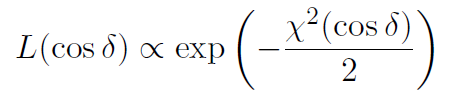 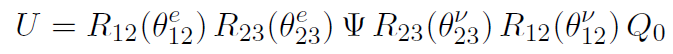 Dependence on Best Fit Values
Statistical analysis: likelihood function
R12(θe12) R23(θe23):
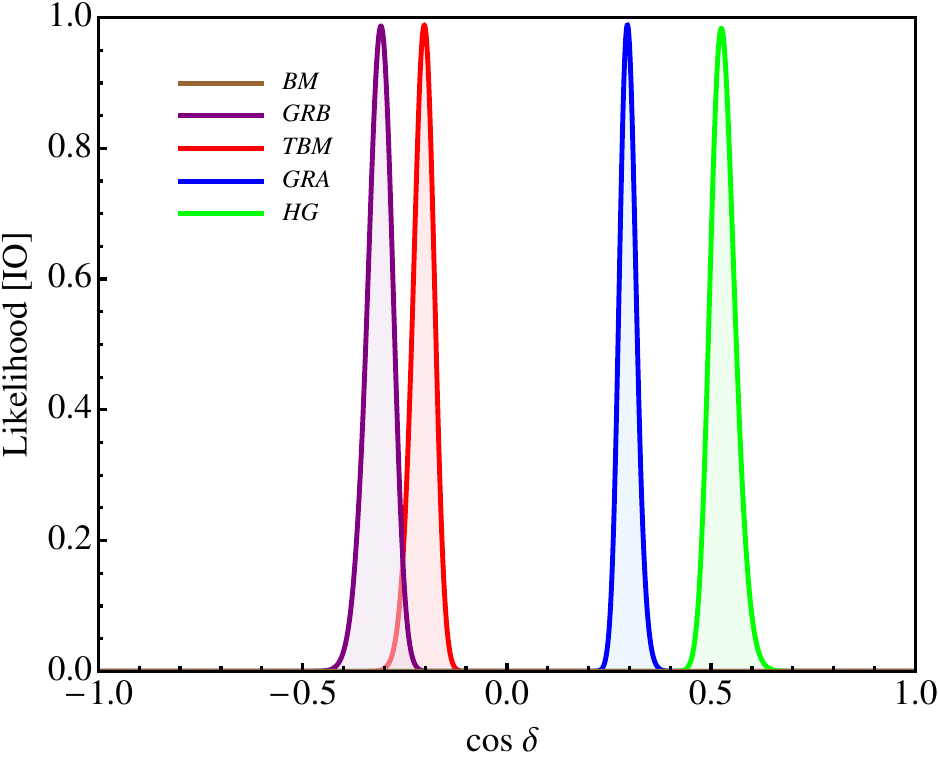 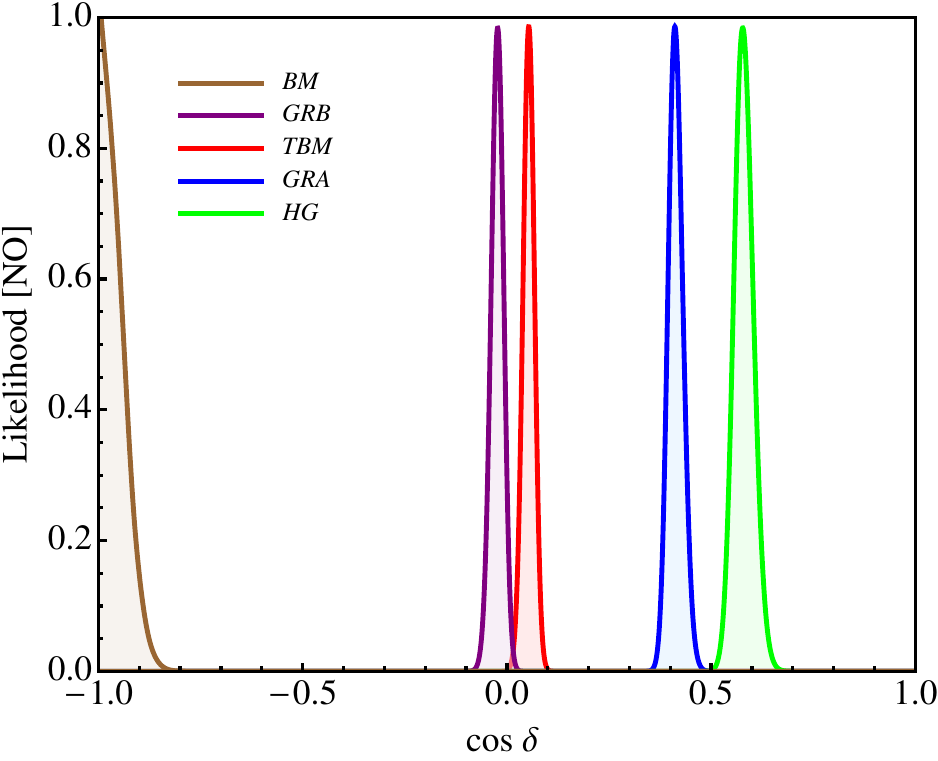 (sin2 θ12)bf = 0.332
(sin2 θ23)bf = 0.437
(sin2 θ13)bf = 0.0234
(sin2 θ12)bf = 0.304
(sin2 θ23)bf = 0.579
(sin2 θ13)bf = 0.0219
IO neutrino mass spectrum
M.C. Gonzalez-Garcia et. al., JHEP 1411 (2014) 052
Arsenii Titov
10 June 2015, WIN2015, MPIK Heidelberg
22
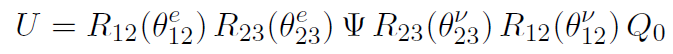 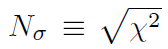 Predictions for δ
R12(θe12) R23(θe23):
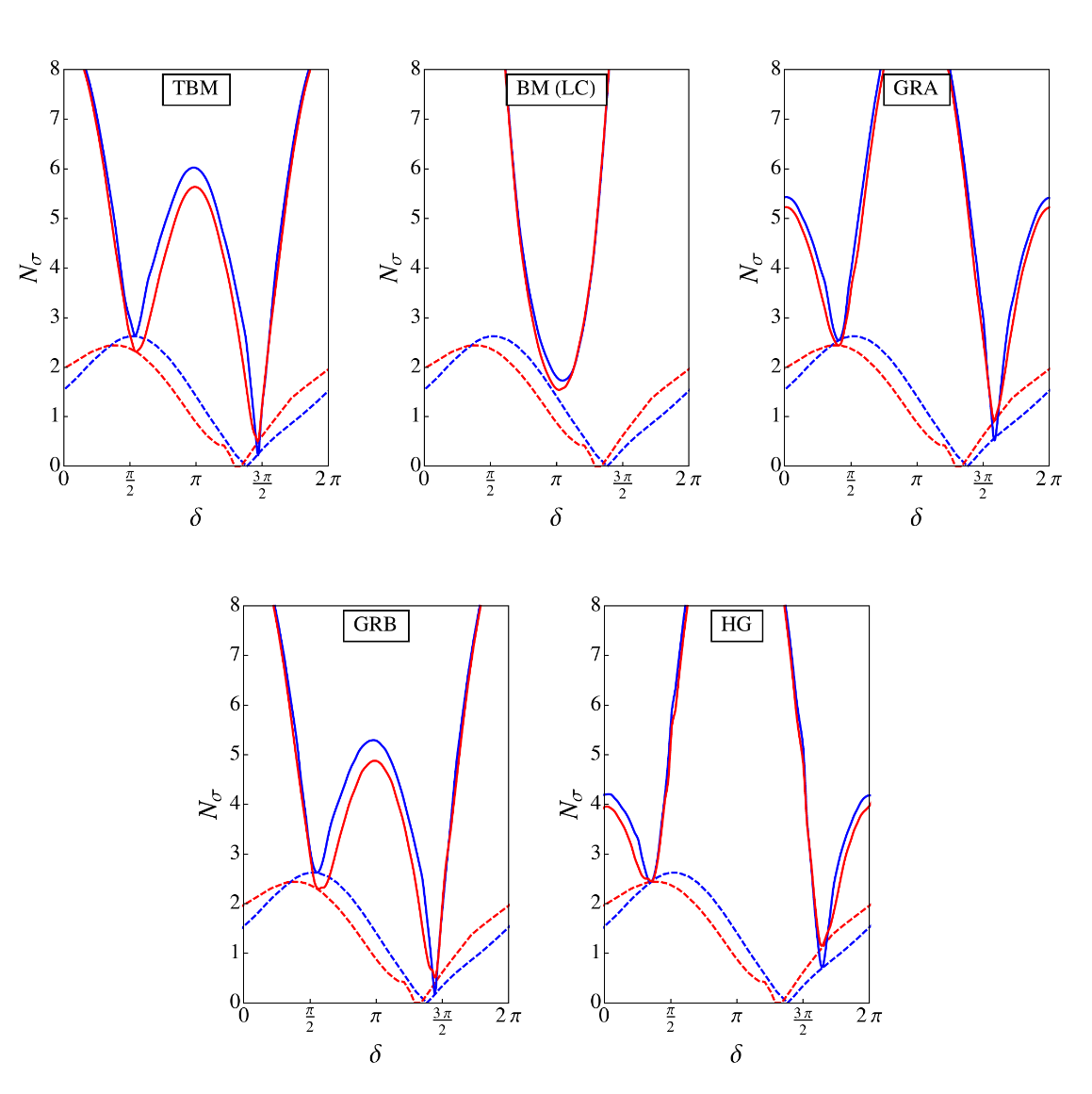 NO scheme
IO scheme

NO global fit
IO global fit
Using latest results on sin2 θij and δ, obtained in global analysis of neutrino oscillation data in F. Capozzi et. al., PRD 89 (2014) 093018
Arsenii Titov
10 June 2015, WIN2015, MPIK Heidelberg
23
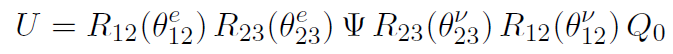 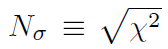 Results for sin2 θ23
R12(θe12) R23(θe23):
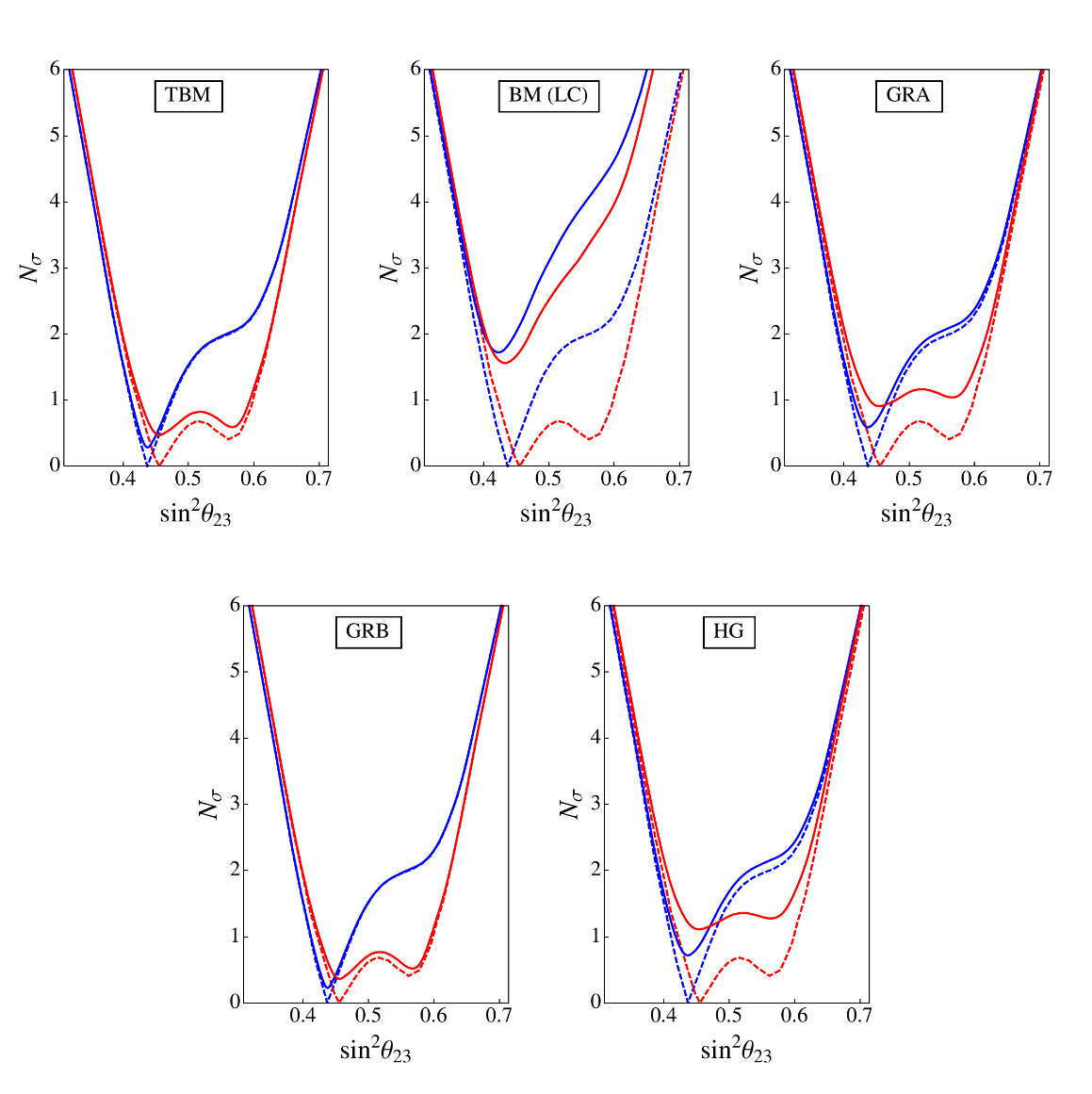 NO scheme
IO scheme

NO global fit
IO global fit
Using latest results on sin2 θij and δ, obtained in global analysis of neutrino oscillation data in F. Capozzi et. al., PRD 89 (2014) 093018
Arsenii Titov
10 June 2015, WIN2015, MPIK Heidelberg
24
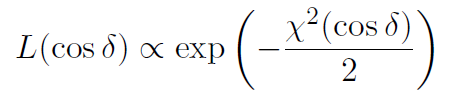 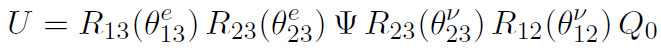 Predictions for cos δ
Statistical analysis: likelihood function
R13(θe13) R23(θe23):
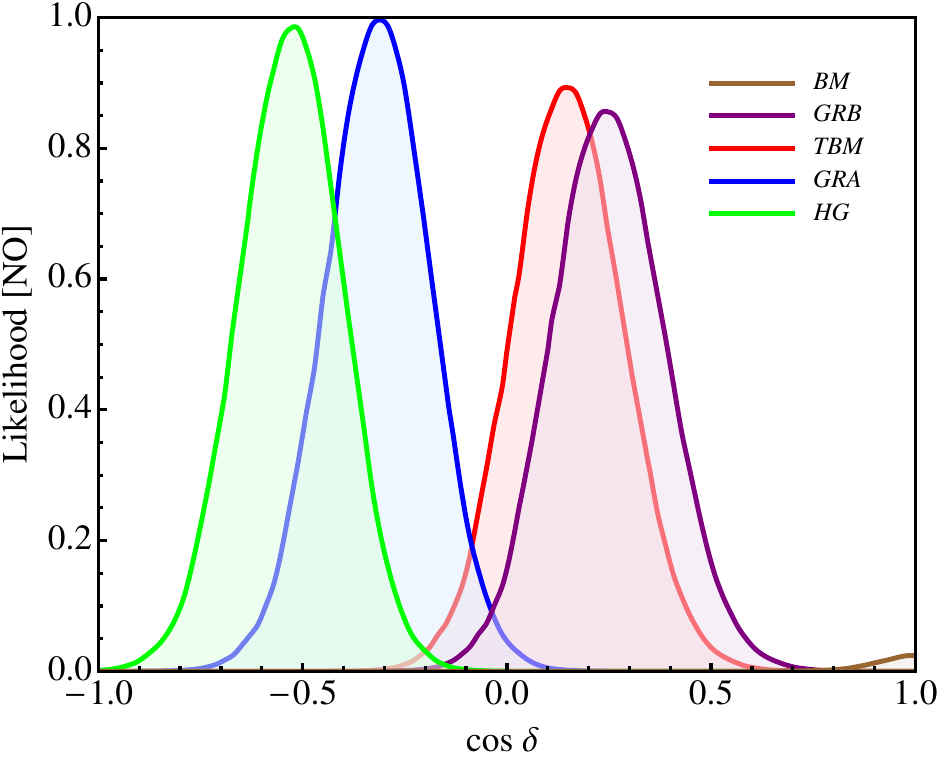 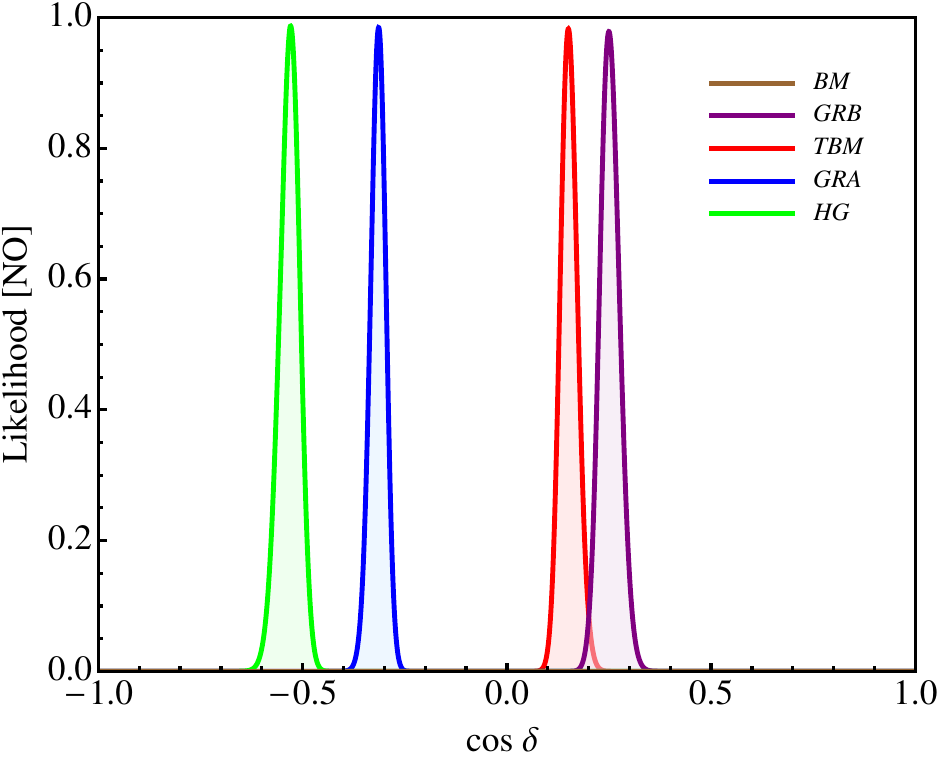 Using latest results on sin2 θij and δ, obtained in global analysis of neutrino oscillation data in F. Capozzi et. al., PRD 89 (2014) 093018
Using prospective 1σ uncertainties on sin2 θij: 0.7% for sin2 θ12 (JUNO)    3% for sin2 θ13 (Daya Bay)    5% for sin2 θ23 (NOvA and T2K)+ Gaussian approximation
Arsenii Titov
10 June 2015, WIN2015, MPIK Heidelberg
25
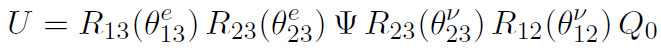 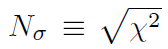 Results for sin2 θ23
R13(θe13) R23(θe23):
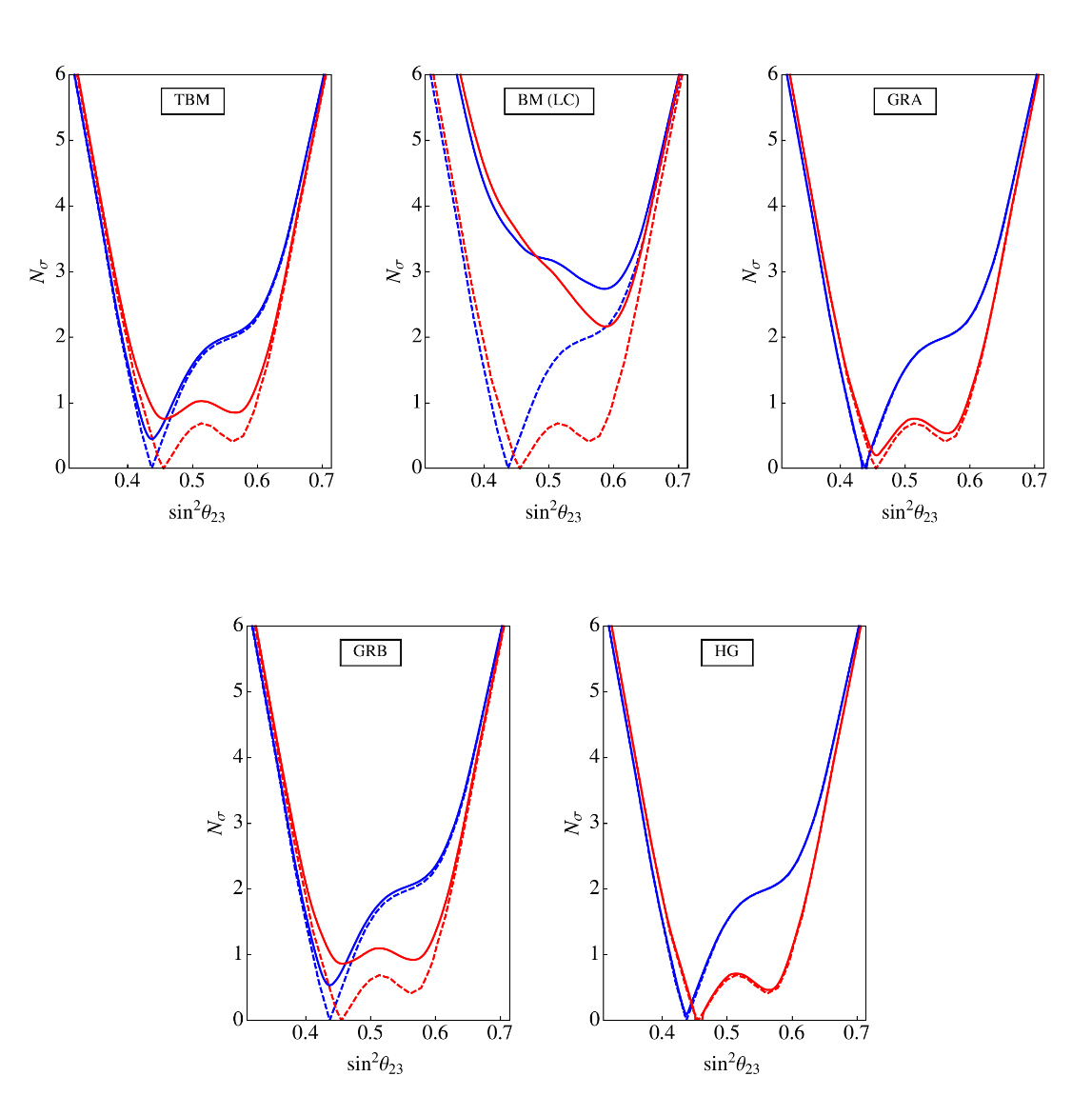 NO scheme
IO scheme

NO global fit
IO global fit
Using latest results on sin2 θij and δ, obtained in global analysis of neutrino oscillation data in F. Capozzi et. al., PRD 89 (2014) 093018
Arsenii Titov
10 June 2015, WIN2015, MPIK Heidelberg
26
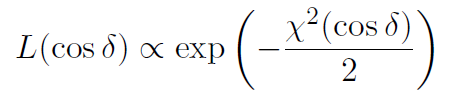 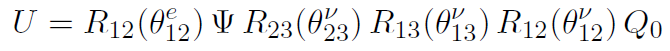 Predictions for cos δ
Statistical analysis: likelihood function
R12(θe12):
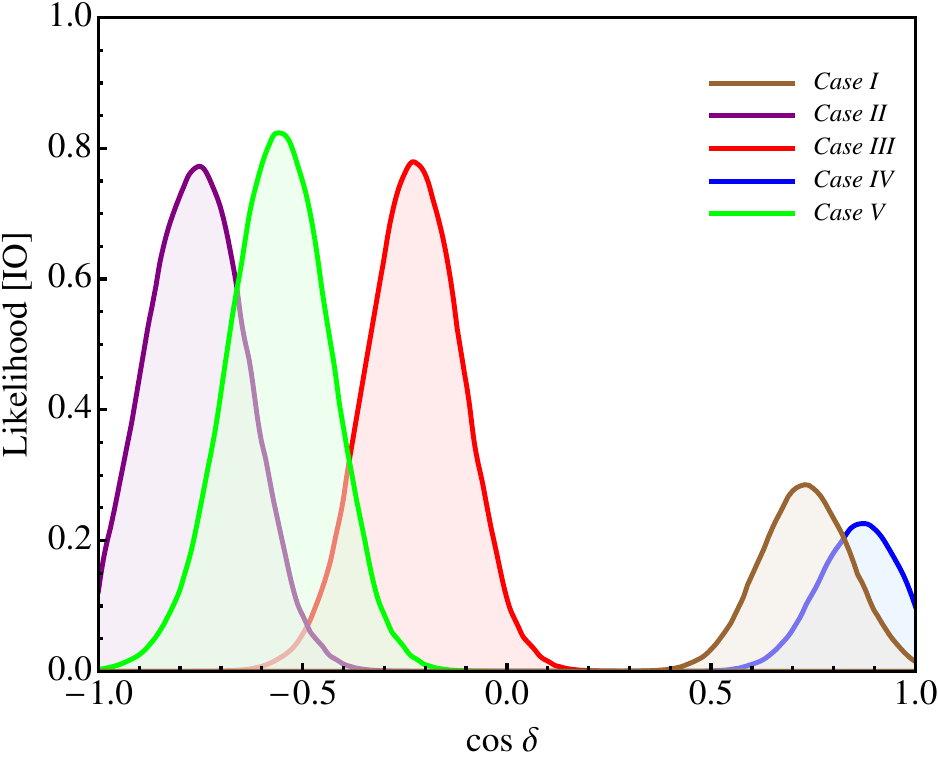 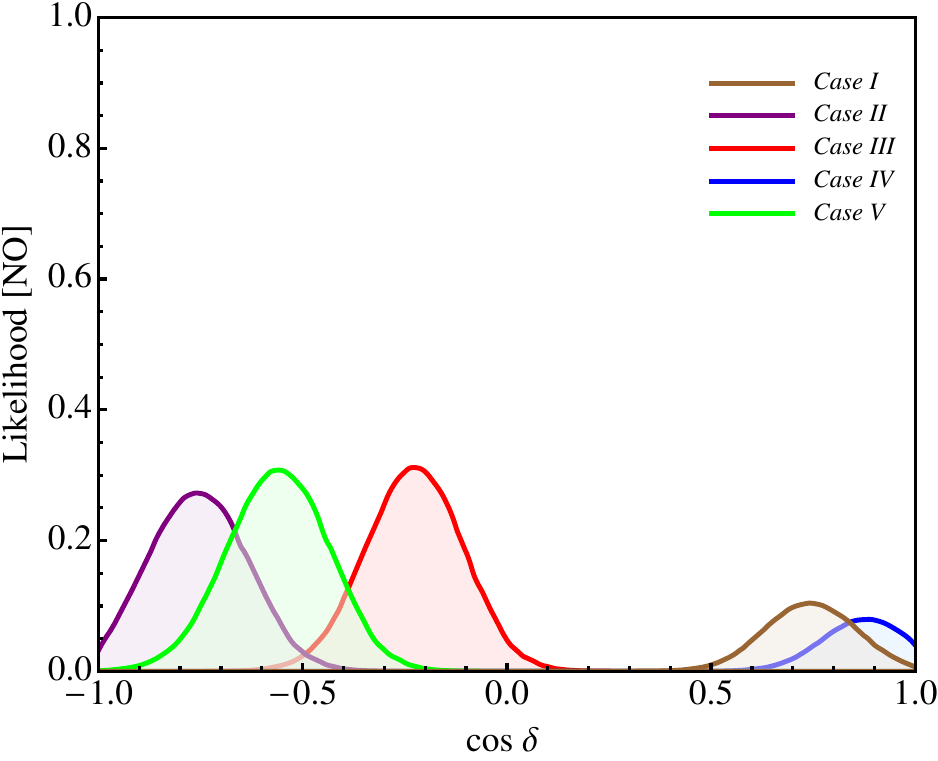 Using latest results on sin2 θij and δ, obtained in global analysis of neutrino oscillation data in F. Capozzi et. al., PRD 89 (2014) 093018
[θν13, θν12]:       Case I = [π/10, -π/4]     Case II = [π/20, arcsin (1/√(2+r))]                    Case III = [π/20, -π/4]     Case IV = [arcsin (1/3), -π/4]     Case V = [π/20, π/6]
Arsenii Titov
10 June 2015, WIN2015, MPIK Heidelberg
27
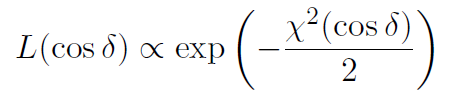 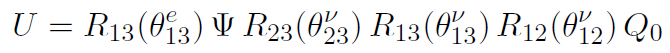 Predictions for cos δ
Statistical analysis: likelihood function
R13(θe13):
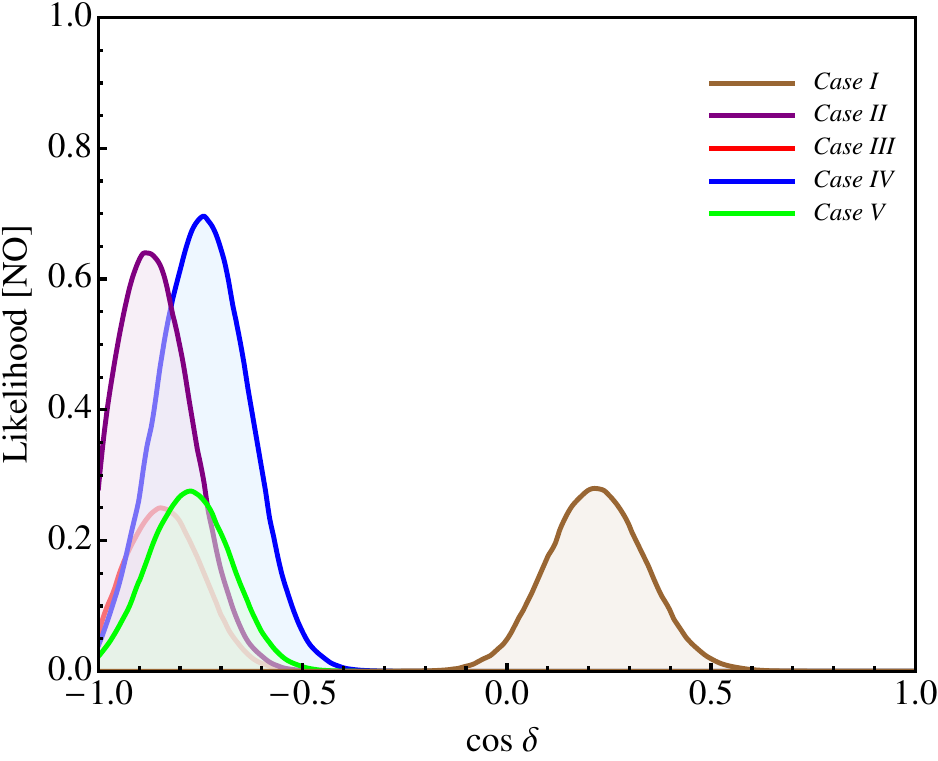 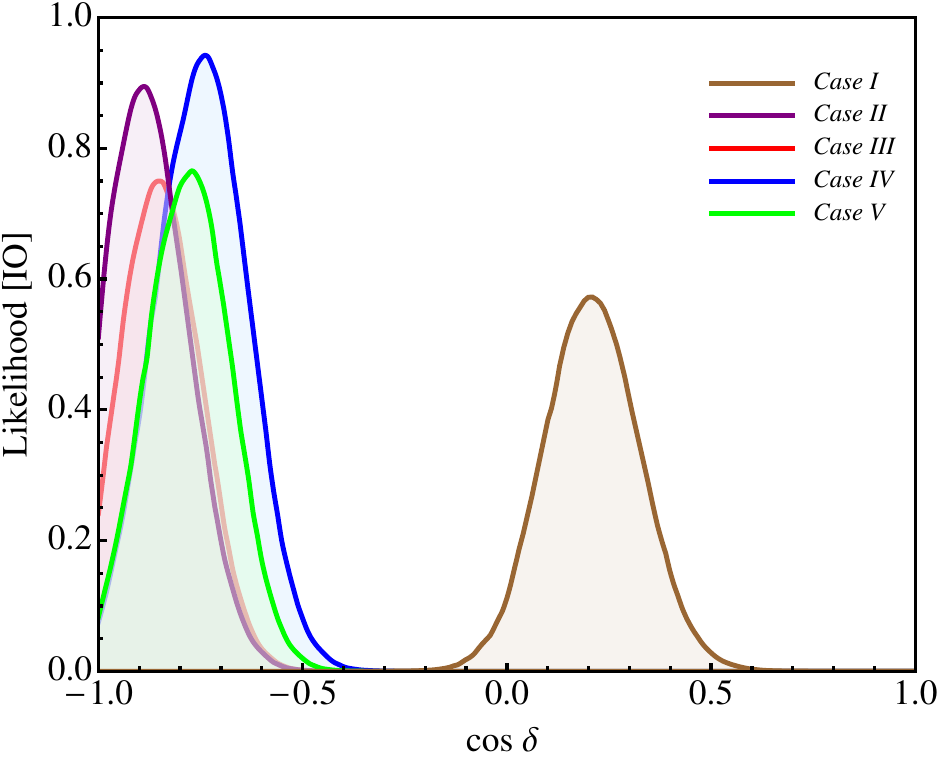 Using latest results on sin2 θij and δ, obtained in global analysis of neutrino oscillation data in F. Capozzi et. al., PRD 89 (2014) 093018
[θν13, θν12]:       Case I = [π/20, π/4]     Case II = [arcsin (1/3), π/4]     Case III = [π/20, arcsin (1/√3)]     Case IV = [π/10, π/4]     Case V = [π/20, arcsin (√(3-r)/2)]
Arsenii Titov
10 June 2015, WIN2015, MPIK Heidelberg
28